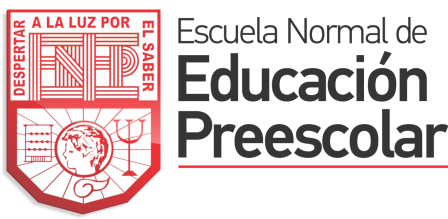 ESCUELA NORMAL DE EDUCACIÓN PREESCOLAR
Licenciatura en Educación preescolar
Ciclo escolar 2020 – 2021
​TUTORIA GRUPAL
UNIDAD I 

Nombre del docente: Karla Griselda García Pimentel
Nombre de la alumna: Mónica Guadalupe Cárdenas Tovar 
Grado y Sección: 2°C              N°.Lista: #2



Fecha: 26 de Abril del 2021
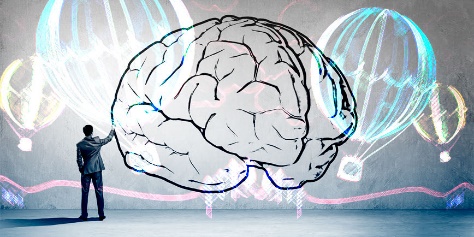 VISUALIZACIÓN
Creativa: Es el proceso cognitivo de generar, a propósito, imágenes mentales visuales, con los ojos abiertos o cerrados, simulando o recreando la percepción visual, con el fin de mantener, inspeccionar y transformar esas imágenes
Refiere a cualquier técnica para crear imágenes,  esquema o animaciones  con el fin de comunicar un mensaje.
La personal es una actuación correcta ser capaz de trabajar mentalmente, es como representación de una meta.
Consiste en imaginar que deseas vivir y proyectar al futuro para un mejor presente.
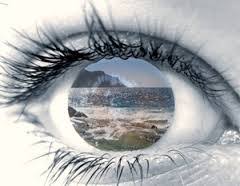 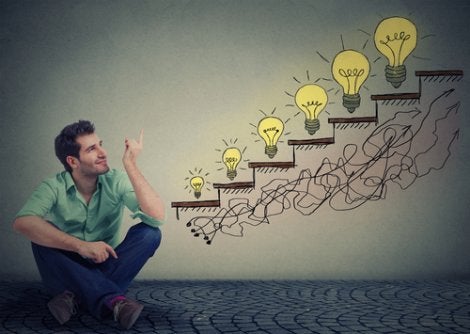